Bloom’s Taxonomy and Thinking Skills
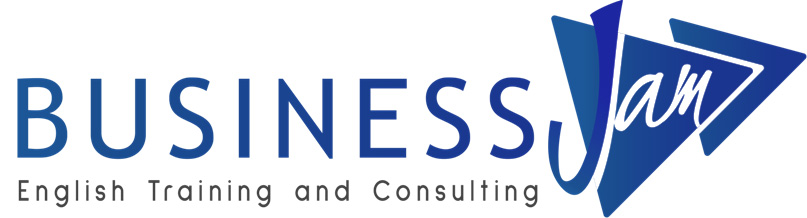 Foundation Thinking Skills
Higher Order Thinking Skills
From Thinking Skills to Verbs
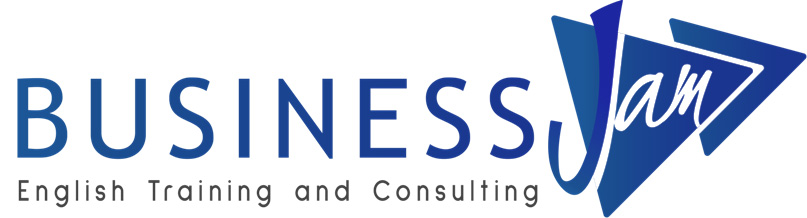